АНАЛИЗ ПОДХОДА КАРДИОЛОГА К ВЕДЕНИЮ  БЕРЕМЕННОСТИ У ЖЕНЩИН С ВПС В ЗАВИСИМОСТИ ОТ ГРУППЫ РИСКА
А.А. ДЮЖИКОВ, А.В. ДЮЖИКОВА, Л.В. ЖИВОВА, Г.В.НОВИКОВА.
ГБУРОРОКБ
КАРДИОХИРУРГИЧЕСКИЙ ЦЕНТР
г. РОСТОВ-НА-ДОНУ
2022
Цель работы:
Стратификация риска беременных с ВПС
Определение анатомической и  физиологической сложности дефекта
Решение вопроса о проведении перинатального консилиума беременным умеренного и высокого риска неблагоприятного события со стороны ССС  с целью определения тактики ведения беременности командой специалистов, включающих кардиолога, акушера, анестезиолога.
Материалы и методы:
Материалы:
Анализ 75 историй болезни беременных с ВПС  (оперированные и не оперированные).
 Распределены на 4 группы по степени риска по модифицированной классификации  ВОЗ риска материнских сердечно-сосудистых осложнений,  шкал CARPREG a  ZAHARA.
Методы:
Анамнез заболевания
Клинический статус
Эхо кг
Нагрузочный тест
ЭКГ
Суточное мониторирование ЭКГ
МРК,КТ
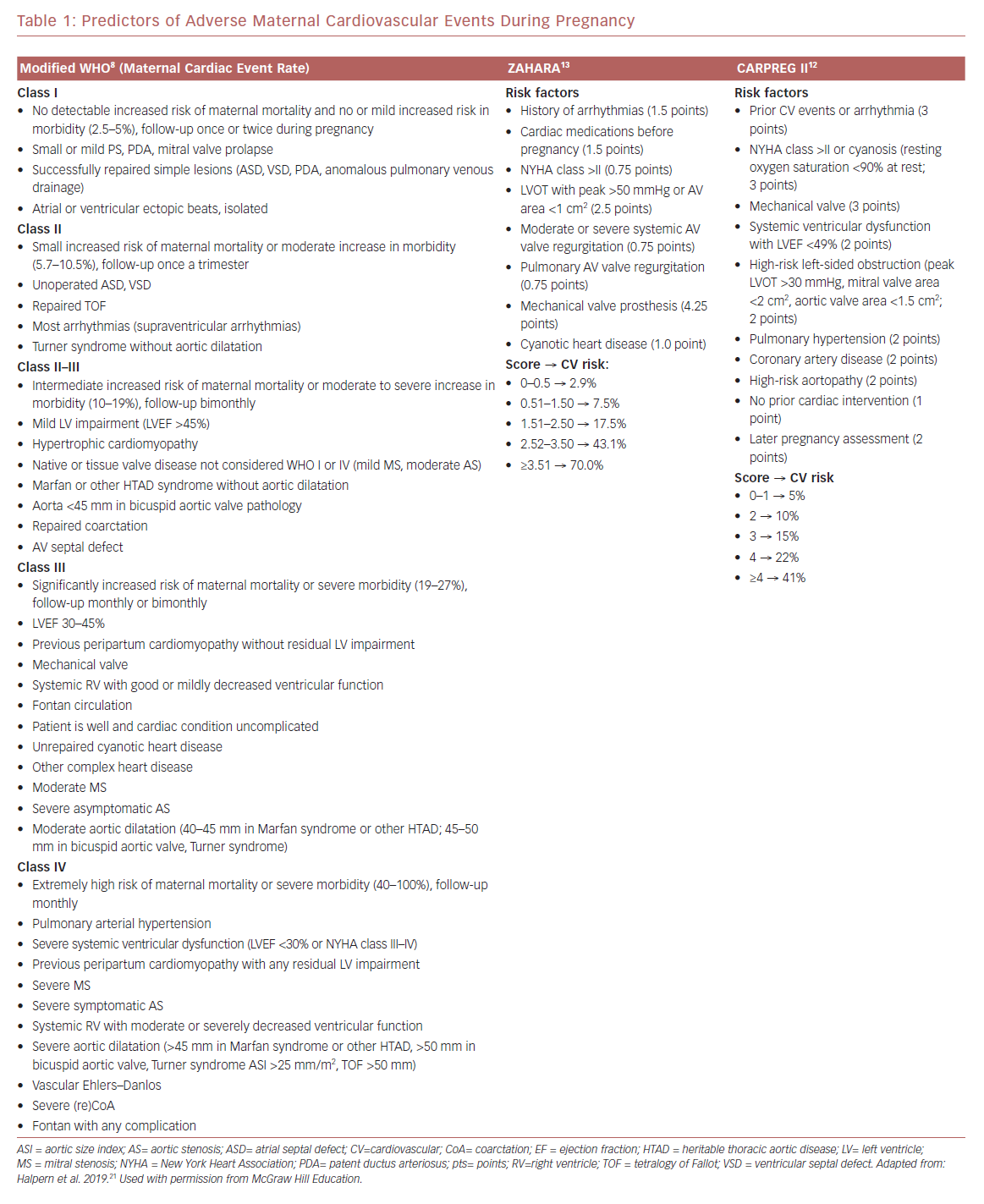 ФАКТОРЫ РИСКА:
ТИП ВПС
МЕДИКАМЕНТОЗНОЕ ПОСОБИЕ
КЛАСС ХСН
ПЕРЕНОСИМОСТЬ ФИЗИЧЕСКОЙ НАГРУЗКИ
ПРЕДШЕСТВУЮЩИЕ КАРДИАЛЬНЫЕ СЛУЧАИ
ФУНКЦИЯ ЛЖ И ПЖ
КОМОРБИДНОСТЬ
РЕЗУЛЬТАТЫ ОБСУЖДЕНИЕ
Выводы:
Консультирование до зачатия имеет важное значение для женщин с ВПС, так как беременность требует  серьезной гемодинамической адаптации, беременные  с ВПС подвержены риску сердечно-сосудистых осложнений и ухудшению сердечной функции. Хирургическое лечение женщин с ВПС в догестационном периоде приводит к снижению риска сердечно-сосудистых осложнений во время беременности.
Анатомическая  и физиологическая  сложность дефекта определяет стратификационный риск.
Пренатальный консилиум имеет важное значение для беременных женщин с ВПС и должен быть междисциплинарным, с привлечением как кардиологов, так и акушеров и анестезиологов, с учетом риска сердечно-сосудистых осложнений для матери и  возможно для плода.